Below are a number of professionally designed social media tiles with editable text to promote your conference in Wellington.

Choose from “Connect in Wellington” tiles to promote Wellington as your conference destination, or use the prompts below to communicate with your delegates.

How to use these slides
choose a slide
insert your event details
select the slide and “save as” in “jpeg” format. Choose “Just this slide” when prompted)

For questions about these assets or for assistance promoting your conference in Wellington, contact BusinessEvents@WellingtonNZ.com
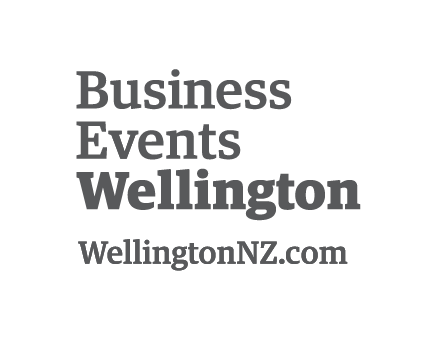 LOGO HERE (OPTIONAL)
EVENT NAME GOES HEREEVENT DATE OR WEBSITE
LOGO HERE (OPTIONAL)
EVENT NAME GOES HEREEVENT DATE OR WEBSITE
LOGO HERE (OPTIONAL)
EVENT NAME GOES HEREEVENT DATE OR WEBSITE
LOGO HERE (OPTIONAL)
EVENT NAME GOES HEREEVENT DATE OR WEBSITE
LOGO HERE (OPTIONAL)
EVENT NAME GOES HEREEVENT DATE OR WEBSITE
EVENT NAME GOES HEREEVENT DATE OR WEBSITE
EVENT NAME GOES HEREEVENT DATE OR WEBSITE
EVENT NAME GOES HEREEVENT DATE OR WEBSITE
EVENT NAME GOES HEREEVENT DATE OR WEBSITE
EVENT NAME GOES HEREEVENT DATE OR WEBSITE
EVENT NAME GOES HEREEVENT DATE OR WEBSITE
EVENT NAME GOES HEREEVENT DATE OR WEBSITE
EVENT NAME GOES HEREEVENT DATE OR WEBSITE
EVENT NAME GOES HEREEVENT DATE OR WEBSITE
EVENT NAME GOES HEREEVENT DATE OR WEBSITE
EVENT NAME GOES HEREEVENT DATE OR WEBSITE
EVENT NAME GOES HEREEVENT DATE OR WEBSITE
EVENT NAME GOES HEREEVENT DATE OR WEBSITE
EVENT NAME GOES HEREEVENT DATE OR WEBSITE
EVENT NAME GOES HEREEVENT DATE OR WEBSITE
EVENT NAME GOES HEREEVENT DATE OR WEBSITE